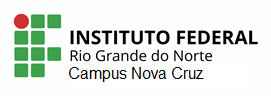 Christmas Class
Student: Alicia Beatriz Souza de Oliveira
My Christmas
The spirit of Christmas is the spirit of love, generosity and kindness. It lights up the window of the soul's image, we look into this world full of life and we become more interested in people than things. Christmas is the spirit of giving without a thought of getting. It's happiness because we see joy in people. My Christmas wasn’t different, i’ve been with my family and beloveds, we eat ALL day and made jokes about everything. The pandemic always will be the saddest part, but in this year is almost like “she” never existed.